Today’s Agenda:
Turn in Final Project at front desk
	2 piles – left pile is the one you will be presenting
	Make sure your research and works cited are in proper order

			Today’s Activity: International Prison Systems
You will need a readings packet
Guiding Questions:

What is the point of imprisonment? 

Does a balance between affordable and humane  need to be reached?

How should prisoners be treated?
International Prison Systems
You will need a readings packet
Guiding Questions
Does a balance between affordable and humane  need to be reached?

How should prisoners be treated? 

What is the point of imprisonment?
United States
US has highest rates of incarceration in the world, largely due to mass jailing's resulting from 80’s government policy:

Reagan-initiated War on Drugs
JFK-initiated closings of most of our national mental health institutes (6:40)
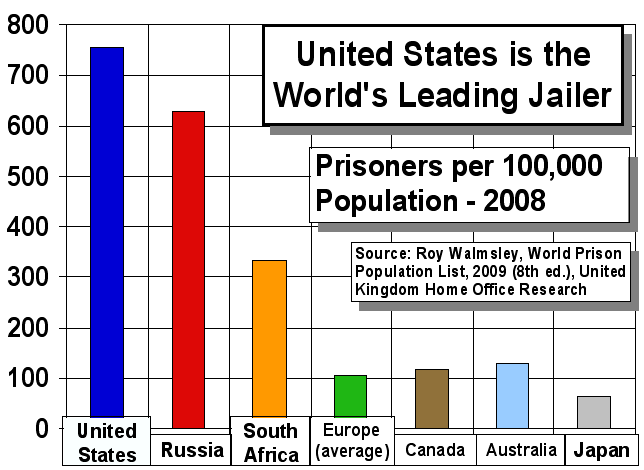 But we aren’t the WORST
China has the second most TOTAL prisoners, and many of them are political prisoners 
OR
Have zero hope of release, as they form a part of China’s prison-industrial system 
(read Inside a Chinese Prison)
Russia
Rule of Law
A few countries have given in to the criminal elements the prison system is supposed to remove from society.

In some cases, prisons are “Universities of Crime”
(read “Gangster’s Paradise) 
Famously, Pablo Escobar negotiated a self-constructed and staffed prison in Colombia when he turned himself in. `
Some Countries…
Treat prisoners much more humanely than the US

These countries can afford to, as they have far fewer prisoners and much higher taxation to pay for social services…and a centuries-old relationship with rehabilitation

(Read “Why Norway’s Prison System…”)
Norway
Switzerland
Some countries…
Are going high tech.  

As new technology is developed, prison guards might be going away

The US is also doing this, for cost cutting purposes

Some countries are closing prisons down entirely